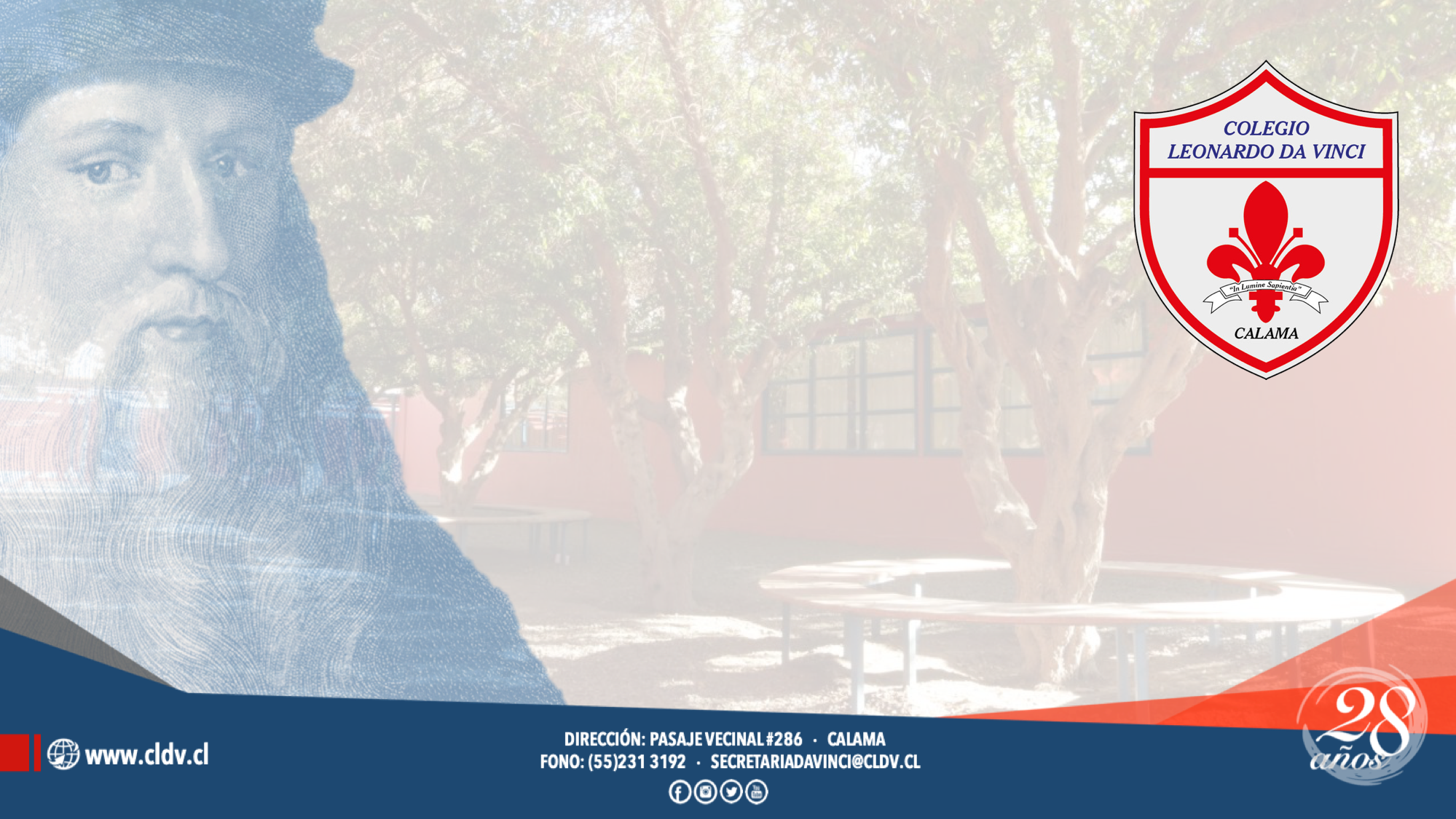 HISTORIA Y CIENCIAS SOCIALES Nº3LA CONSTITUCIÓN POLÍTICA DE 1833.
Nivel:1° medio.
Unidad 1: El Estado Nación en el siglo XIX 
Contenido: La Constitución Política de Chile de 1833  
Objetivos: Analizar la información del libro de la asignatura, leer, comprender, investigar y analizar información sobre la creación de la República de Chile durante la época de dominio conservador . 
Profesor Raúl Jarpa Domínguez
Bienvenida
Junto con saludarles y esperar se encuentren bien, les quiero dejar la siguiente tarea para resolver. Espero de ustedes compromiso y dedicación para resolver las actividades recordándoles que gran parte de nuestros aprendizajes los podemos conseguir si somos perseverantes y nos proponemos investigar para aprender. 
La actividad se trata de utilizar la información del libro de la asignatura de historia 1º medio editorial SM en la página 196 y 197 y de leer y comprender la información de internet para complementar los contenidos de tus respuestas. 
La Constitución Política de Chile de 1833 fue redactada bajo el ideario político de Diego Portales quien resaltaba una forma autoritaria y conservadora de administrar el poder del Estado. Para lograr imponer este objetivo instauró un marco legal que le permitió organizar políticamente a Chile después de una etapa bastante compleja luego de la independencia. La instauración de la Constitución de 1833 dio estabilidad política a la naciente nación 
En este módulo analizaremos las características más importantes de la Constitución y las ideas de Diego Portales para asignar importancia a este periodo de la historia nacional. Al finalizar recuerda completar de forma objetiva y responsable la autoevaluación que incluye esta actividad, considerando que es parte de la evaluación de proceso y calificación de la actividad. 
A continuación te invito a resolver el módulo de la forma más autónoma posible, pero si tienes dudas debes consultarme al correo y teléfono que se entrega más adelante, te invito a seguir fielmente las reglas para responder y así hacer más expedita tu evaluación.                        					Bienvenidos.
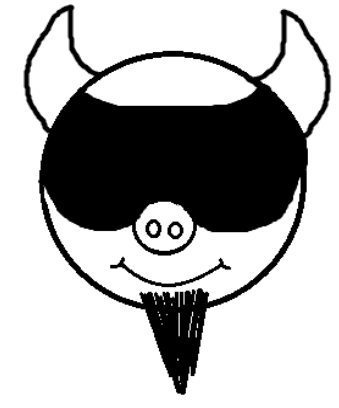 Instrucciones de evaluación:
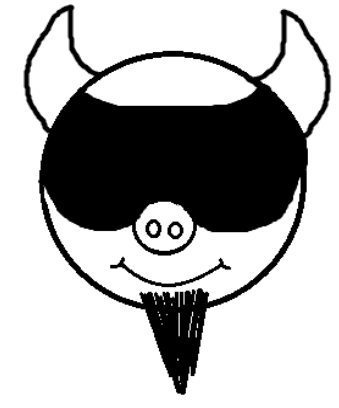 Lee y analiza la información del libro e internet. 
Luego resuelve las actividades de aprendizajes en este mismo documento utilizando letra Arial Narrow número 14, color verde. Ocupa todo el espacio que necesites sin importar que se alarguen o modifiquen los cuadros o espacios disponibles. 
Fecha de entrega: Jueves 09 de abril de 2020 
Para la evaluación de la actividad se considerará que las respuestas sean originales y creadas por cada alumno de forman individual, cualquier semejanza con las respuestas de otro compañero o solo copiadas y pegadas de internet, serán sancionadas con descuento de puntos para la calificación final.
Las notas de estas actividades de aprendizaje serán evaluadas y calificadas. Cada 4 actividades se sacará un promedio que contará como nota coeficiente 1.
 Debes especificar tu nombre y curso en el asunto del correo que enviarás para la revisión y evaluación. 
El método para conocer el contenido es leer, hacer resúmenes y  mapas conceptuales de la materia del libro de historia  1° medio en la página 196 y la información confiable que hay disponible. 
Las dudas y consultas al  correo rjarpa@cldv.cl   o al teléfono: +56993880069 en horario de 
     8:15 a 13:00 horas o entre las 15:00 y las 18:30 horas.
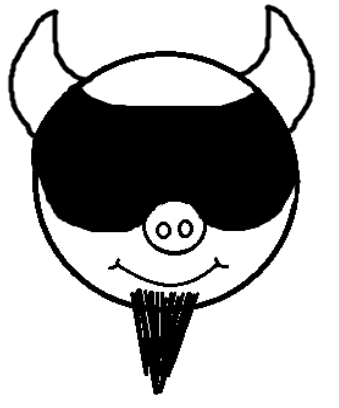 Actividad N° 1: Completa el siguiente cuadro escribiendo lo que comprendas tras  la lectura y análisis  las páginas 196 y 197 del libro de la asignatura, más lo que puedas investigar en internet, recuerda redactar con tus palabras respuestas originales donde evidencies que comprendes el contenido.                                                 (4 puntos cada respuesta correcta, total 16 puntos)
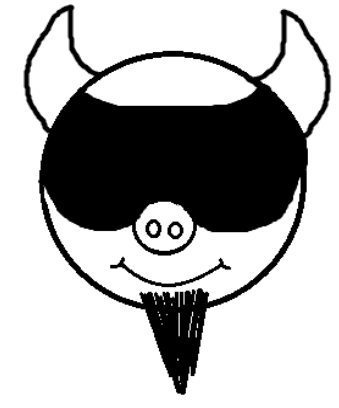 Observaciones para la evaluación y calificación(completa el docente)  NOTA :
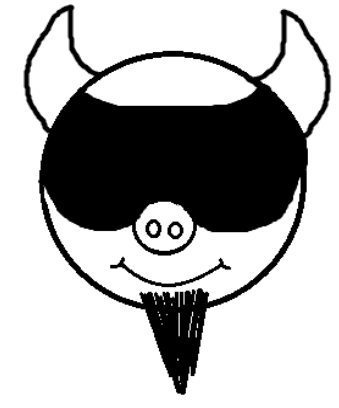 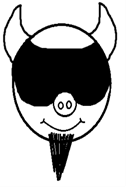 Pauta de autoevaluación. Completa marcando un ticket - Responde objetivamente. Indicaciones para poner ticket: realiza las siguientes acciones en este mismo orden; pinchar donde pondrás el ticket, barra de herramientas, viñetas , seleccionar ticket, dar espacio, guardar.